MEZZI UTILIZZATI PER IRRORARE
2 Elicotteri tipo BELL 47(G4, G5)
Irrorazione Ultra low volume (ULV) ad una pressione di 50 psi e con soluzione di 220 litri/100 ettari.
6 ugelli (beck) di diametro 0,08 inch., che a seconda dell’altezza delle piantine di riso cambiano gradualmente durante il periodo di coltivazione, fino a raggiungere 0,04 inch.
DOSAGGIO DEI PRODOTTI
CONTROLLO DEL GRADO DI MOLESTIA
Prevede:

Installazione di trappole luminose (UV).
Metodo delle “esche umane” (H.B.).
TRAPPOLA LUMINOSA (UV)
A seguito di  interventi piu’ frequenti e di metodi di lotta globali, con il passare degli anni il numero delle zanzare sane catturate diminuisce. La situazione nell’anno 2003 e’ diversa a causa del fatto che in quel particolare anno le irrorazioni nell’ambiente urbano erano state fatte in ritardo. Le punte nei mesi di luglio sono fenomeni ordinari e sono dovute alle alte temperature, al maggior numero di ore  di luce e alla comparsa di un gran numero di zanzare della specie anophele.
PROSPETTO DELLE IRRORAZIONIE DELLE AREE DELLE RISAIE IRRORATE   NEGLI ANNI 1998-2004 (in migl. mq.)
DIAGRAMMA IRRORAZIONI AEREE -  SUPERFICI RISAIE(in migl. mq.) NEGLI ANNI  1998-2004
IRRORAZIONI AEREE DELLE RISAIE DELLA PROV. DI SERRESIN CIASCUN MESE DEGLI ANNI 1998-2004
COSTO DEL PROGRAMMA
Il costo del programma per la zona delle risaie corrisponde al 52% del costo complessivo del Centro CLZ & PC Prov. di Serres 

Inoltre il costo/abitante della zona e’ di  54,63 €
PROBLEMI CHE SI PRESENTANO DURANTE L’ESECUZIONE DELL’OPERA NELLE RISAIE
Le risaie sono a contatto diretto con le aree abitate.
Nelle risaie ci sono ostacoli naturali ed artificiali.
La rete stradale locale, tra i campi, e’ in cattivo stato 
La rete di irrigazione e drenaggio delle risaie e’ obsoleta.
La soluzione irrorata ha una scarsa penetrazione quando iI fusti delle piantine di riso sono cresciuti. 
I valori locali di pH del terreno sono alti e si accumula materiale organico.
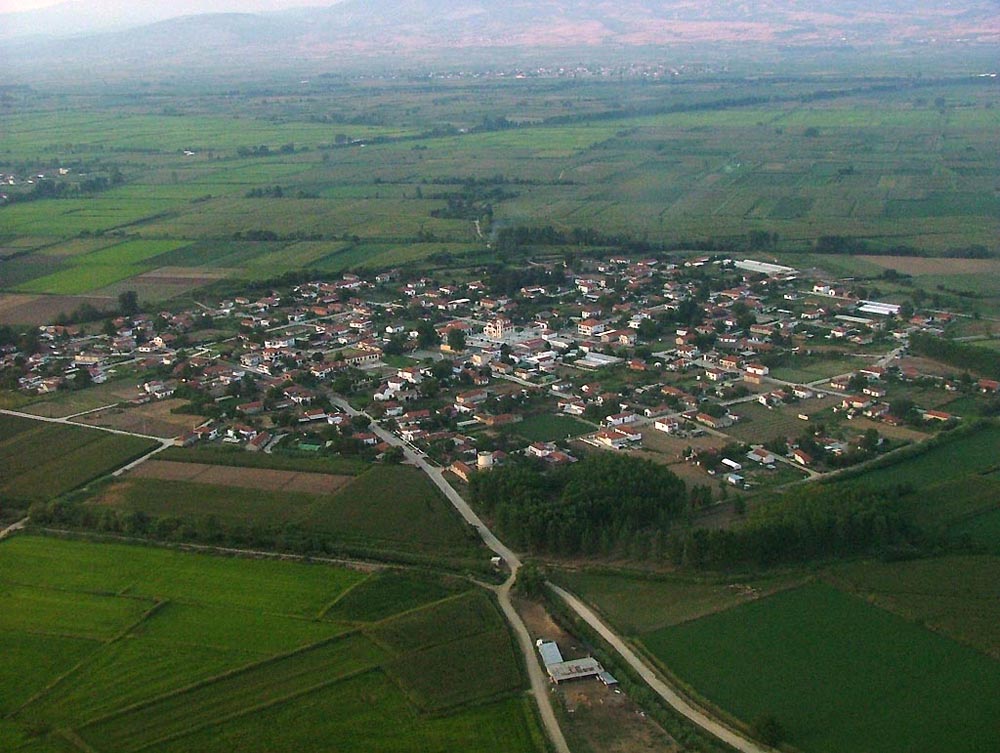 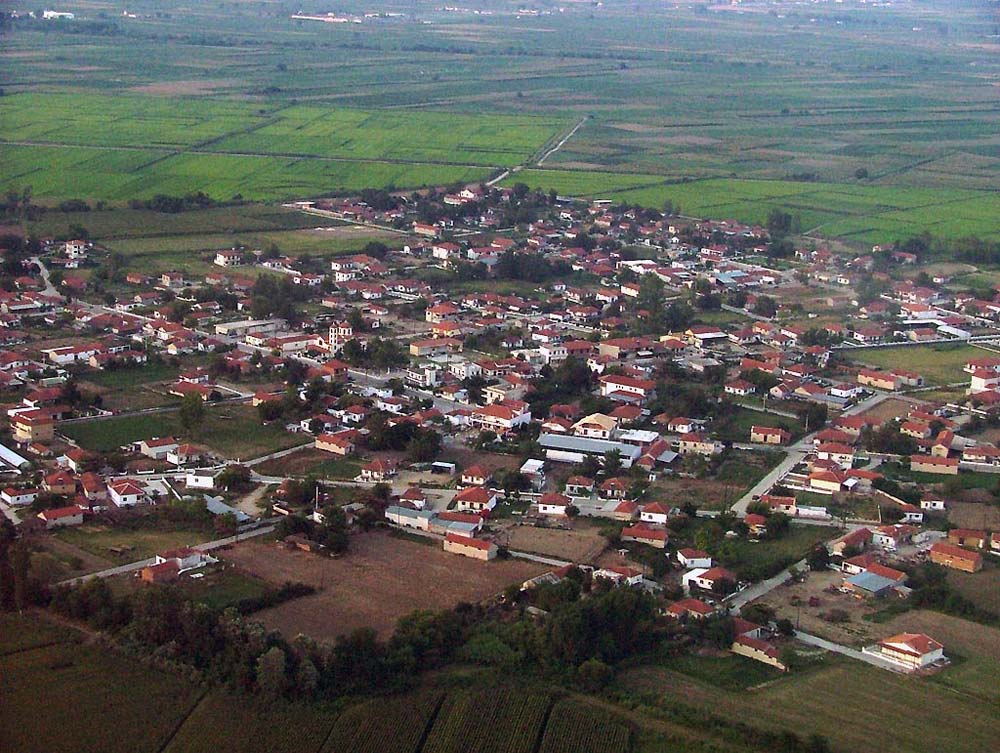 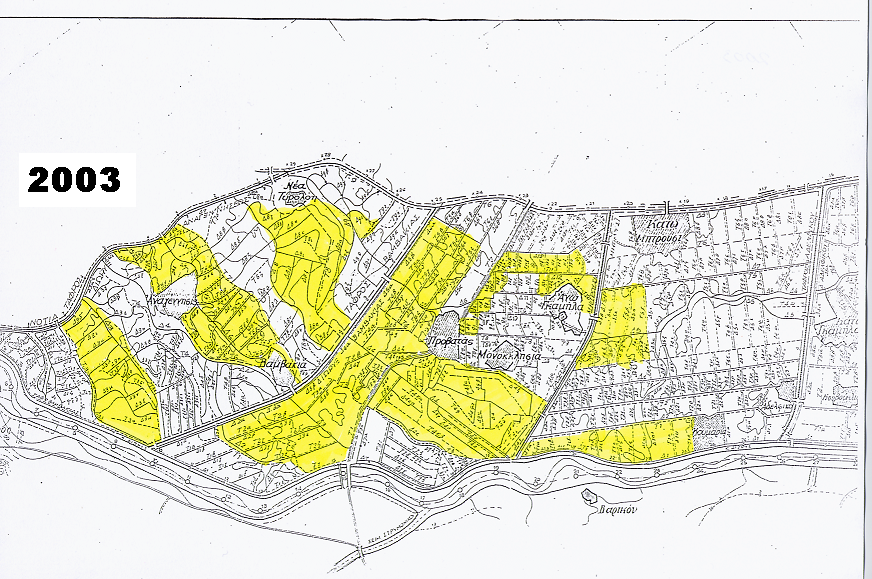 Electricity pylons and trees obstruct air sprayings
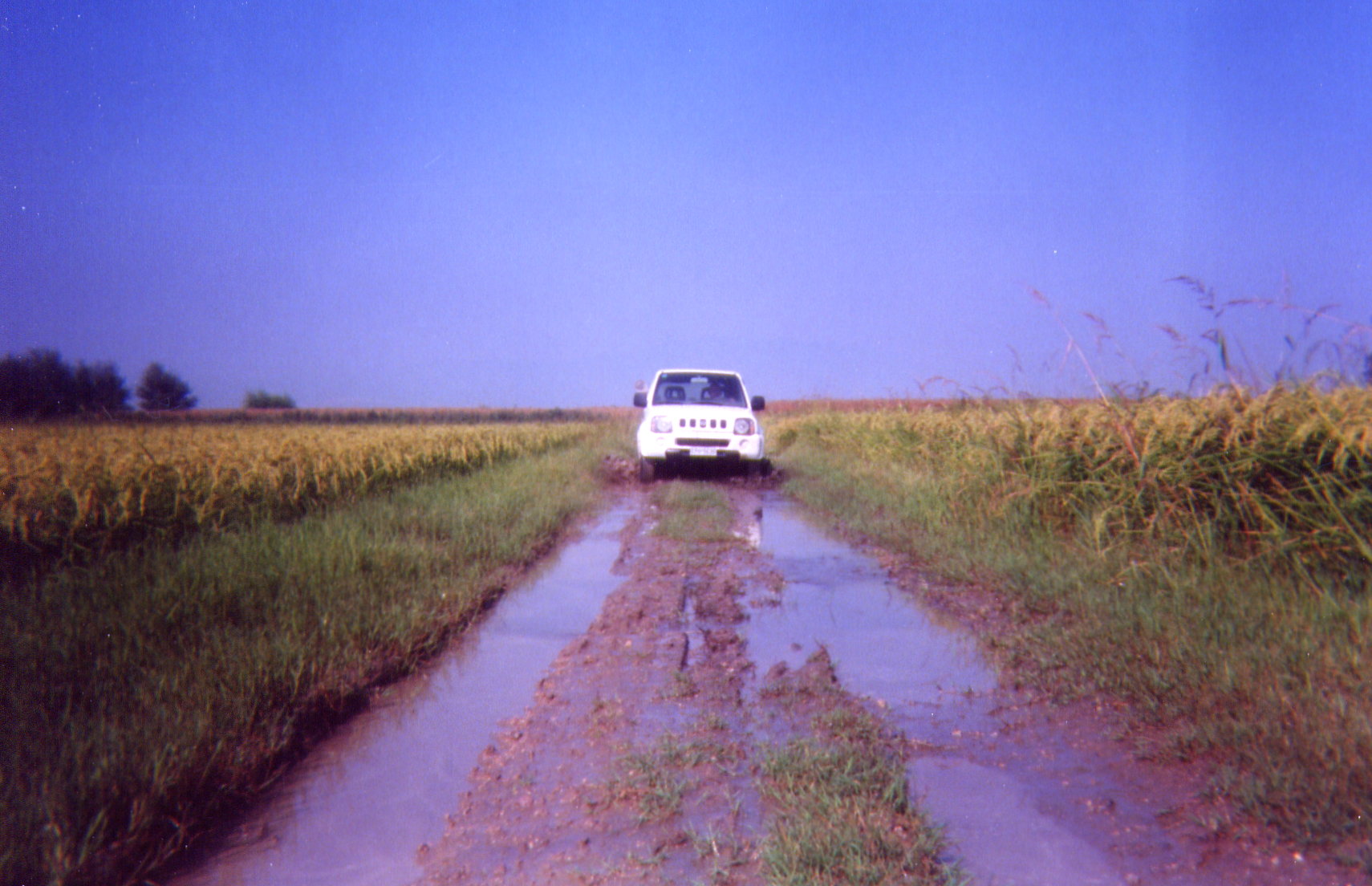 RETE STRADALE DELLE RISAIE IN CATTIVO STATO
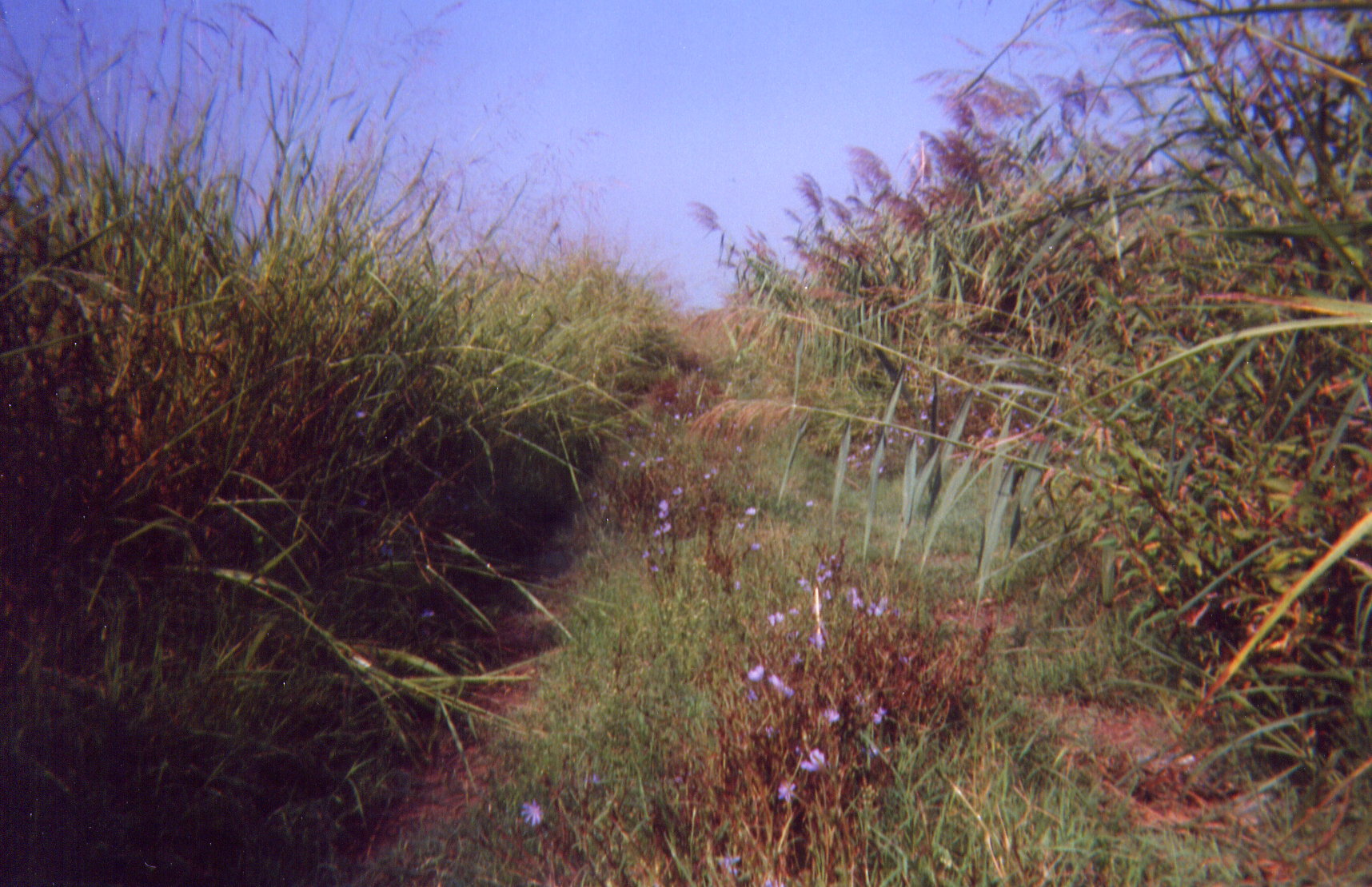 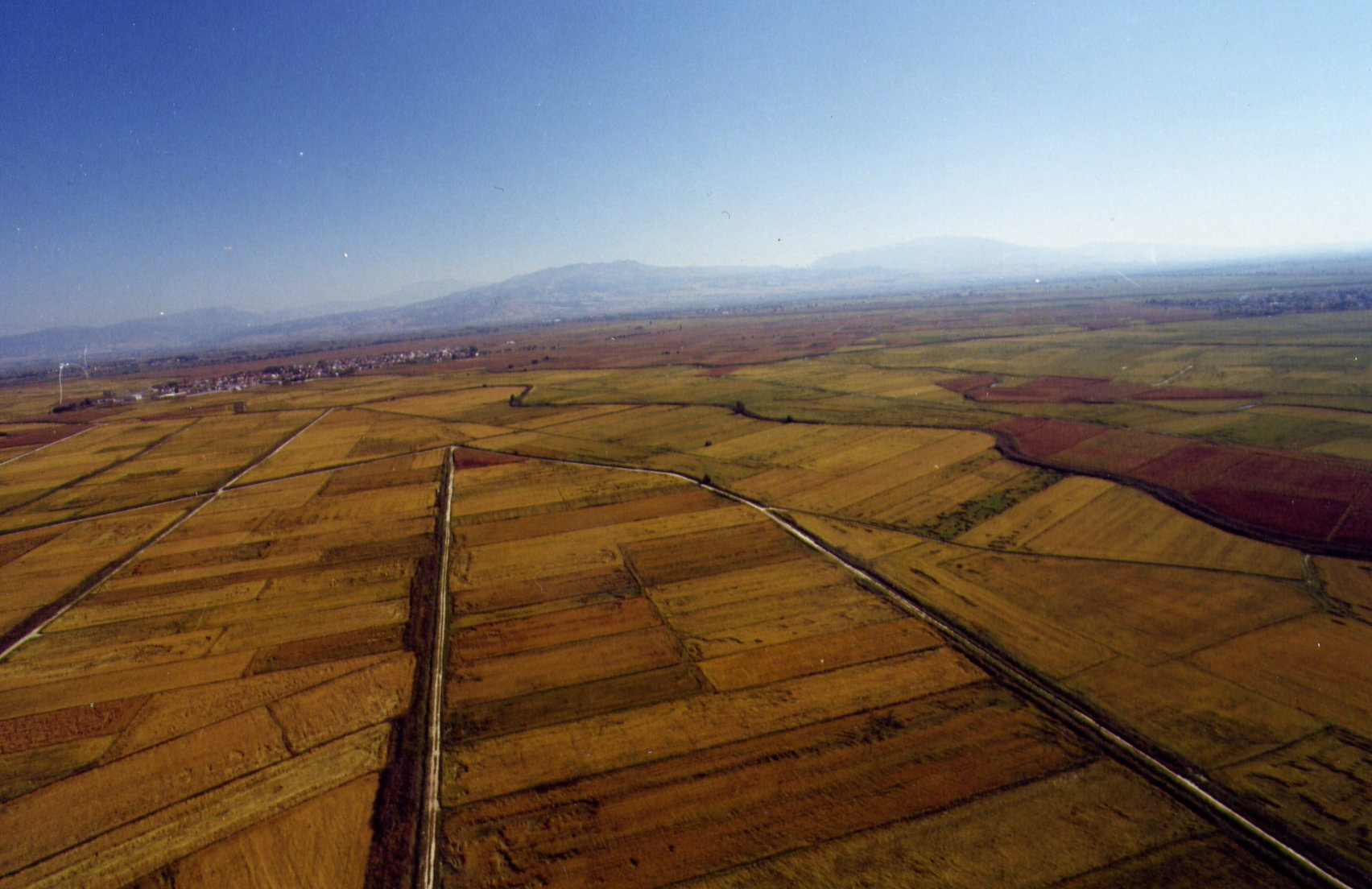 VEGETAZIONE NEI CANALI
 DI IRRIGAZIONE CHE OSTACOLA
 L'IRRORAZIONE
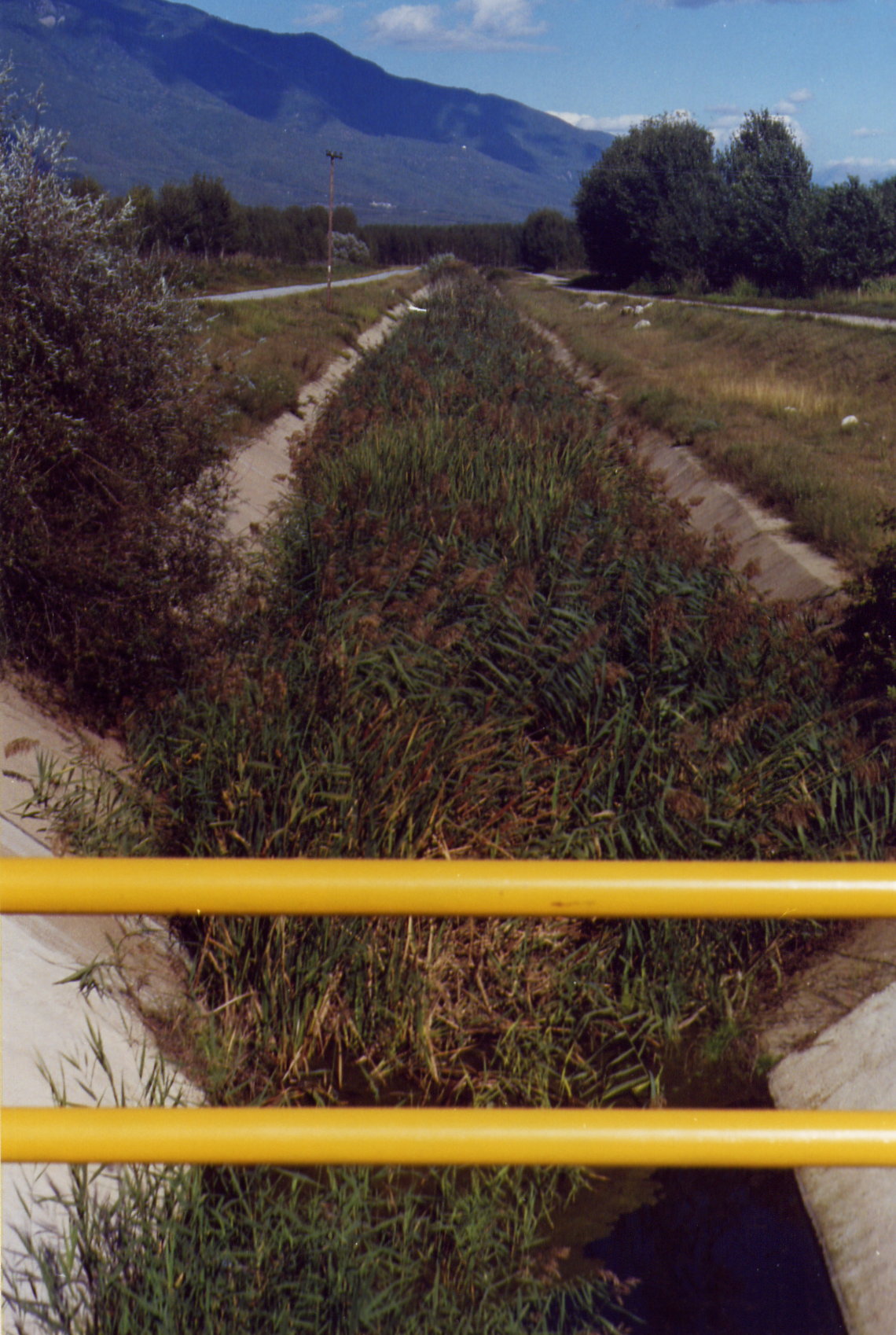 RETE DI IRRIGAZIONE FITTA E DISORDINATA
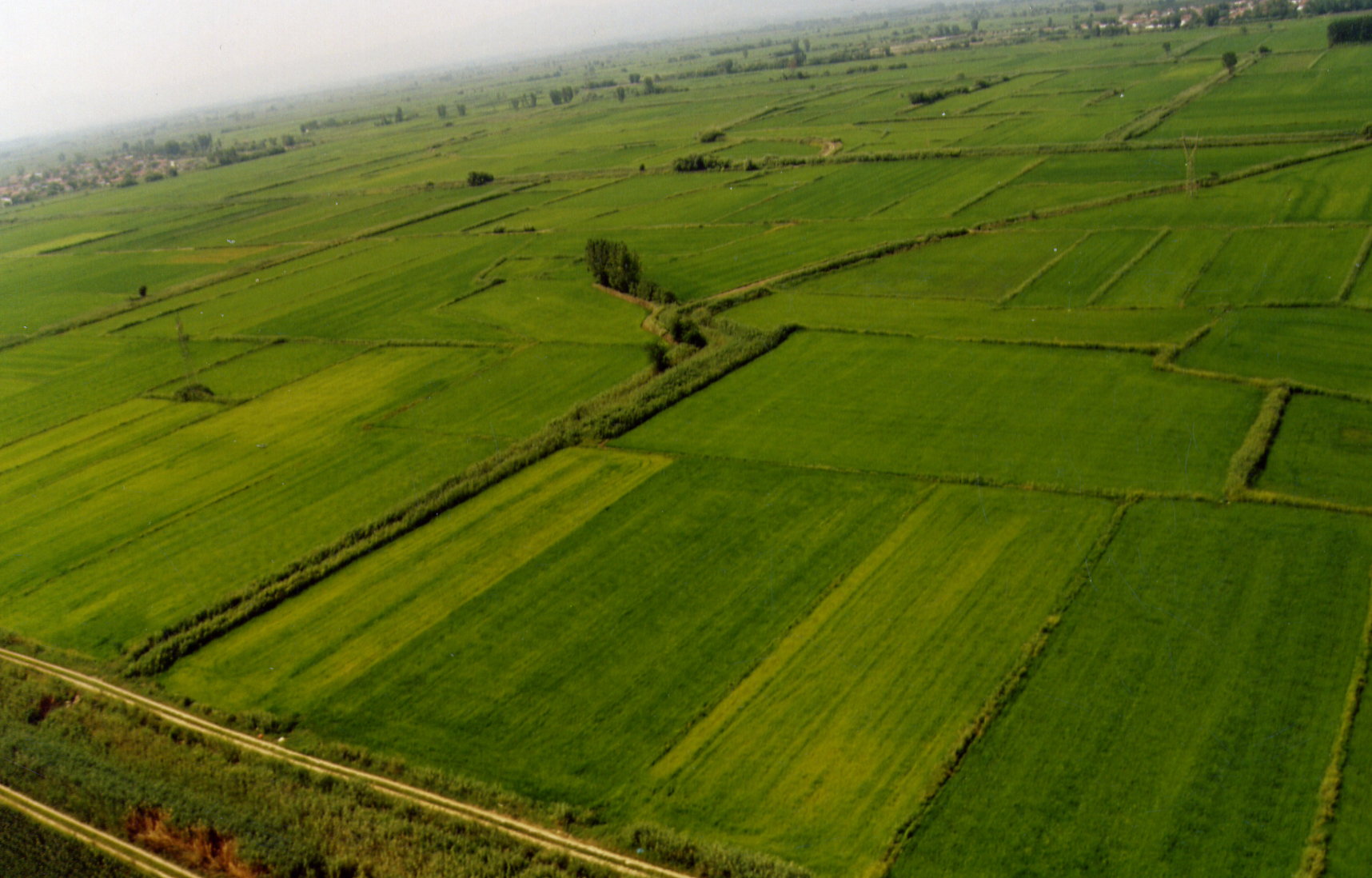 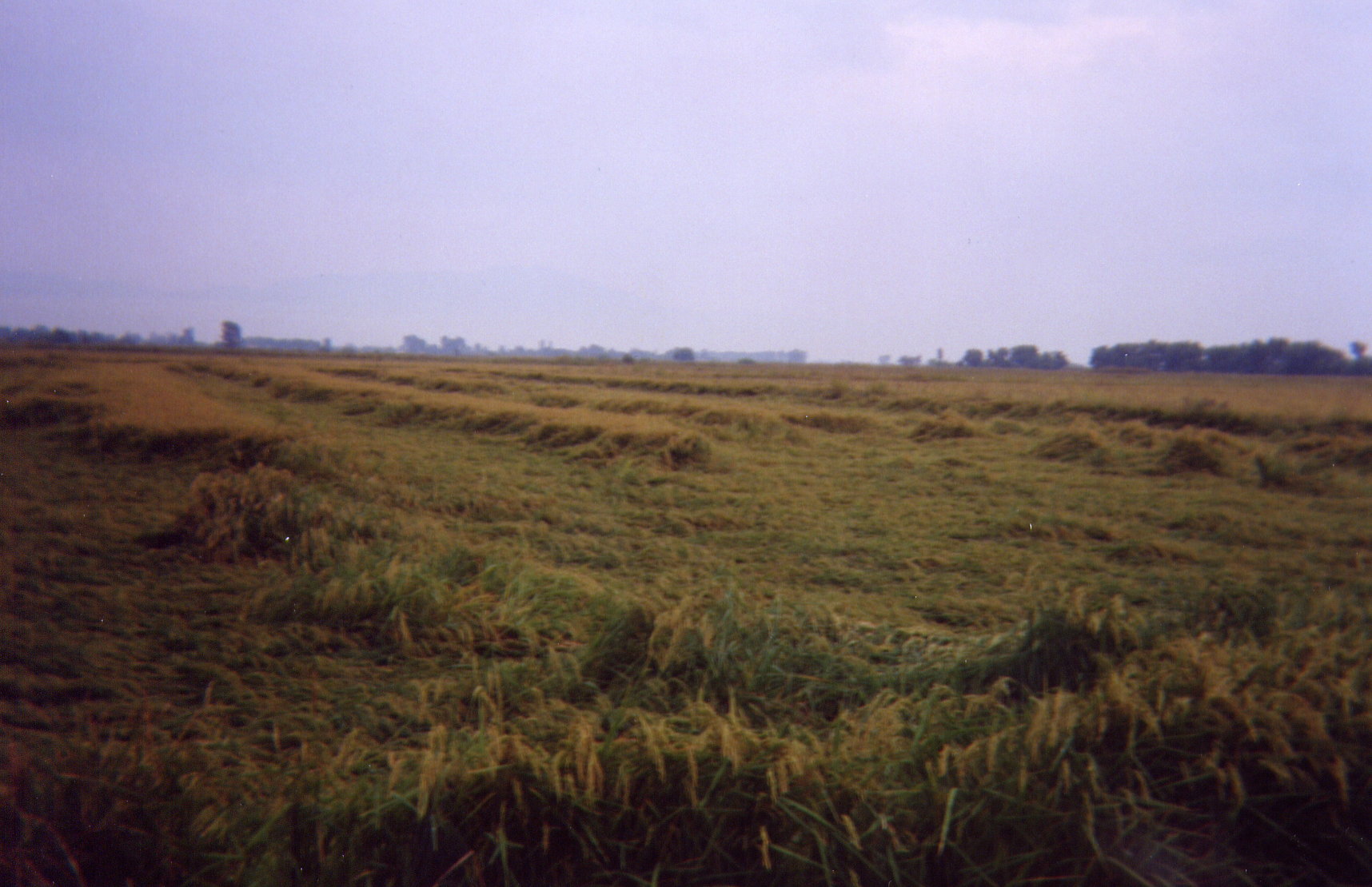 FUSTI DI PIANTINE INCLINATI
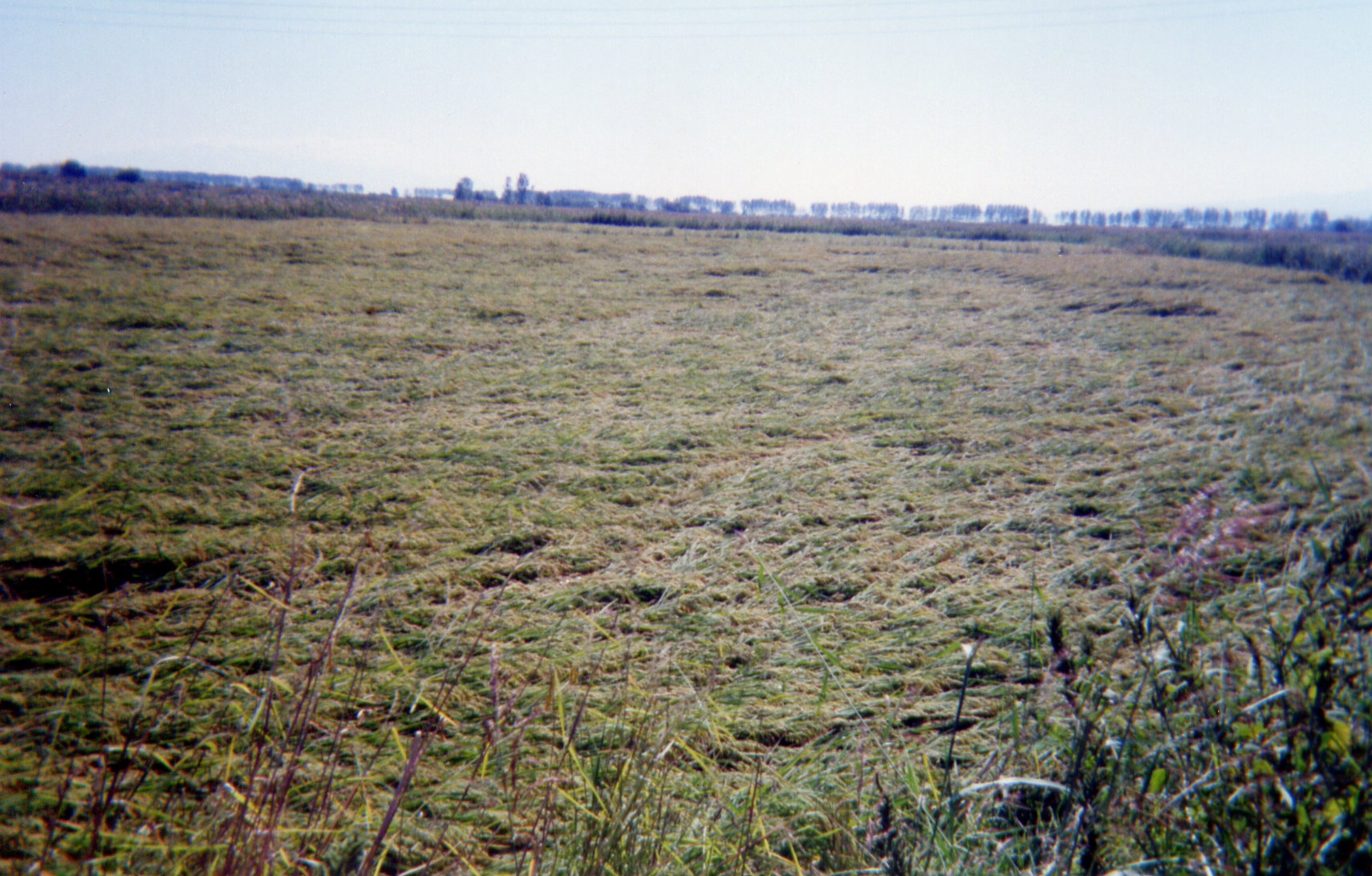 Non esistono metodi di gestione delle risaie che abbiano lo scopo di ridurre la popolazione di zanzare, da applicare in concertazione con  altri enti o singoli cittadini, perche’:
Non esiste una rete di irrigazione e drenaggio moderna
I produttori che coltivano riso sono molti
Si applicano i codici nazionali per una corretta pratica agricola
Licenza di irrorazione con aereo o elicottero con prodotti approvati (Temephos, Bti, Diflubenzuron)
Dopo la raccolta del riso, controllo dei residui di prodotto irrorato dall’alto.
CONCLUSIONI
Riduzione del grado di molestia dal giorno in cui e’ stato attivato il CENTRO CLZ & PC della provincia di Serres
Alto costo di applicazione alle risaie
Necessita’ di una tempestiva programmazione di applicazione dei metodi di lotta
Necessita’ di disporre di una rete di irrigazione moderna e di metodi globali di gestione delle risaie in collaborazione con enti e produttori.
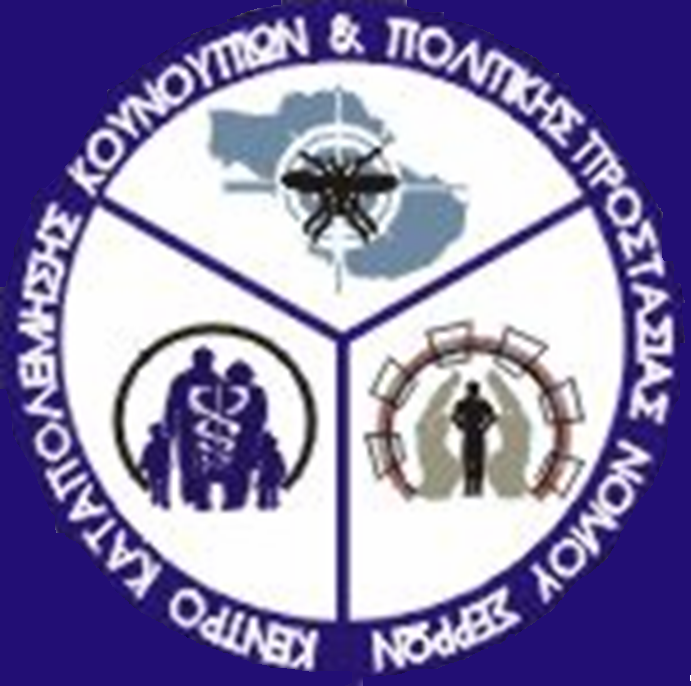 GRAZIE